Учебный проект «Мир кодов с древнейших времен до наших дней»
Авторы проекта:
Учитель информатики 
МАОУ СОШ №12 ст. Михайловской
Курганинского района
Учитель информатики МБОУ СОШ №2
ст. Крыловской Крыловского района
Основополагающий вопрос: 
«Всё ли мы понимаем из того, что слышим, видим, чувствуем?»
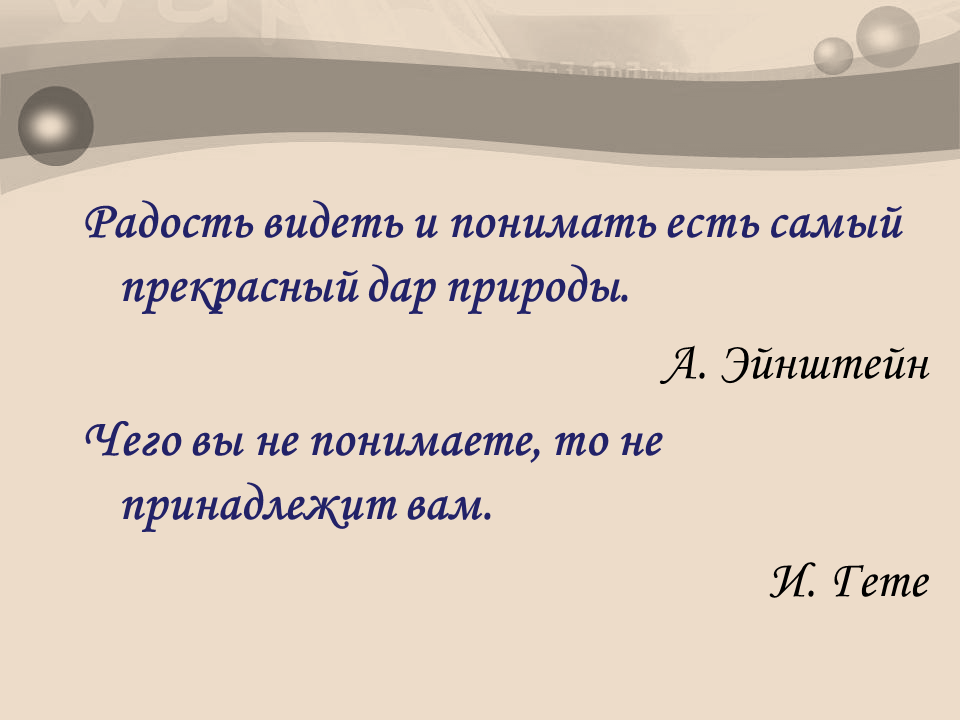